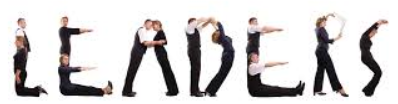 LEADING FROM THE MIDDLEInfluencing Up, Down, and Sideways
Camille Catlett
Frank Porter Graham Child Development Institute
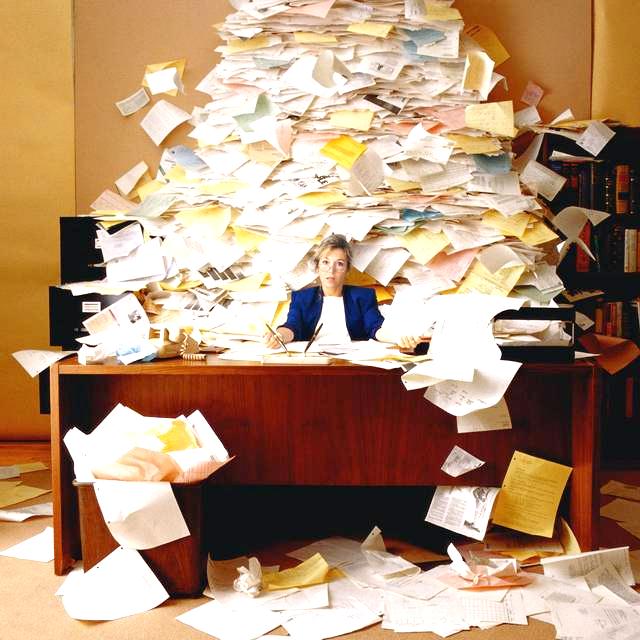 My Goal
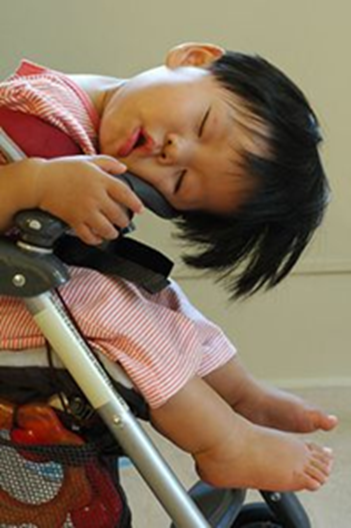 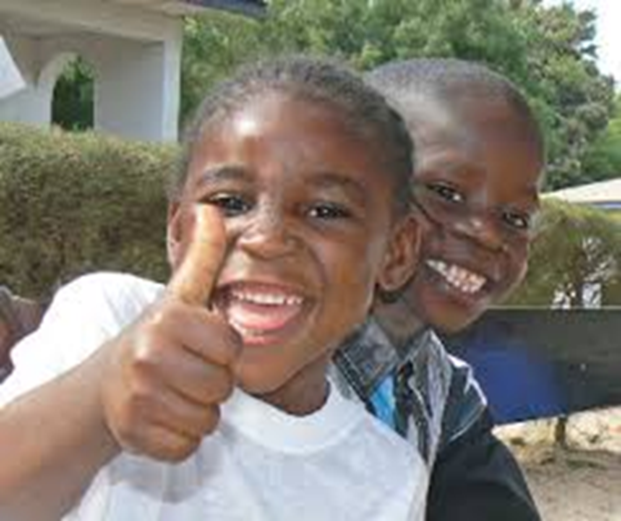 This
Not this
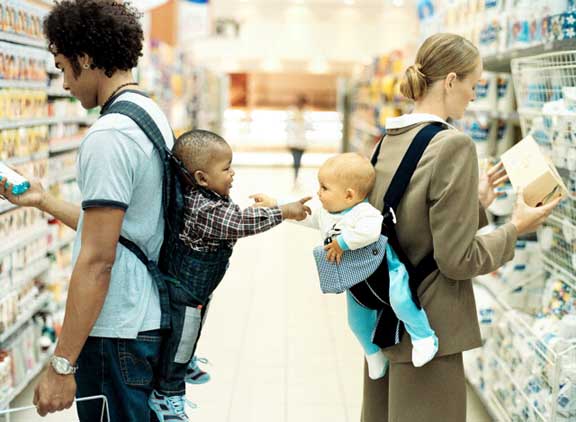 Acknowledge one another as equals
[Speaker Notes: Source: Wheatley, M. J. (2009). Turning to one another: Simple conversations to restore hope to the future. San Francisco: Berrett-Koehler Publishers, Inc.]
Share generously
Stay curious
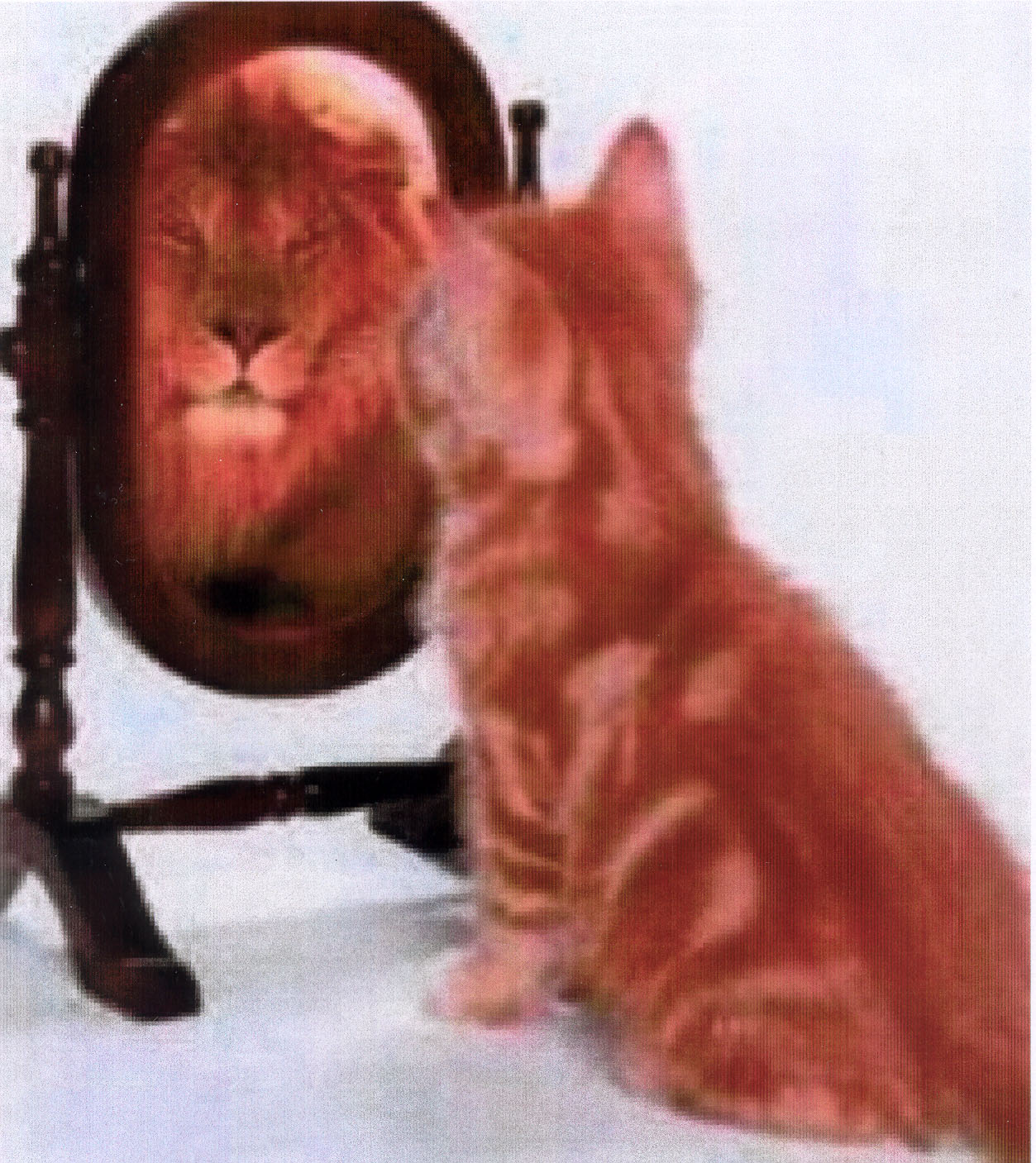 Slow down so we have time to think and reflect
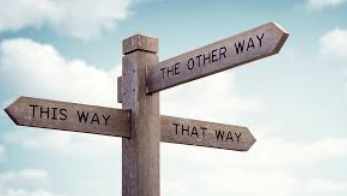 Expect it to be messy at times
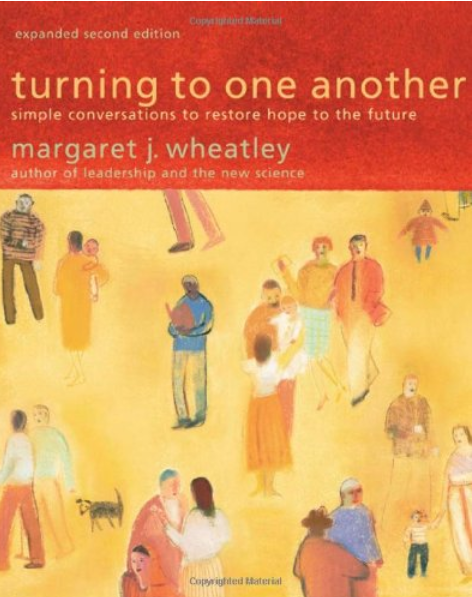 There is no power greater than a community discovering what it cares about.


Ask “what’s possible?” not “what’s wrong?” Keep asking.


Trust that meaningful conversations can change your world.
A New Context of Leadership
Types of Leadership
Situational Leadership

Transformational Leadership

Servant Leadership

Directive Leadership
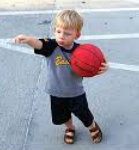 Situational Leaders
Able to lead based on
time, place and/or 
circumstance

Strong ability to 
influence and
inspire others
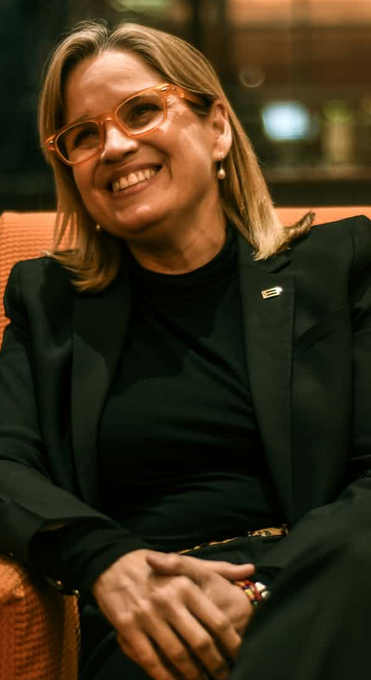 Carmen Yulín Cruz
Mayor, San Juan Puerto Rico
[Speaker Notes: Hurricane Maria lifted a “veil from our eyes”, said Carmen Yulín Cruz, her broad smile and warm manner belying the steely edge to her voice. “We are awake to our inequity – and our inequality,”]
Transformational Leaders
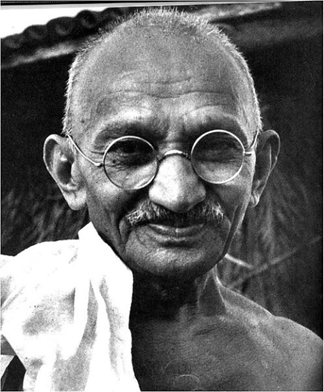 Influence and inspire
others

Create change and 
inspire vision

Work effectively
with complexity, 
ambiguity and uncertainty
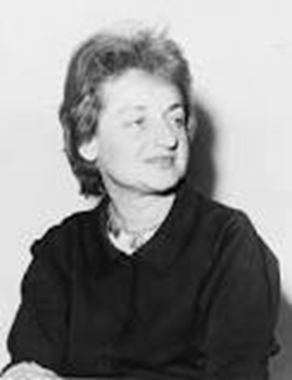 Mahatma Gandhi
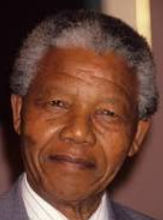 Betty Friedan
Nelson Mandela
Servant Leaders
Focus on the needs and
goals of others


Determine what actions
and behaviors are most 
likely to benefit those 
being served
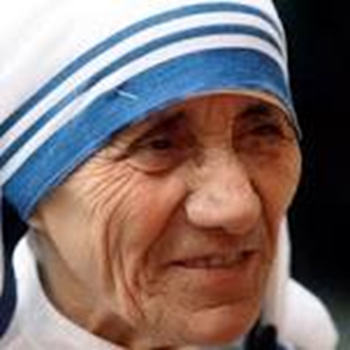 Mother Teresa
Directive Leaders
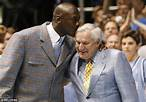 Monitor, guide, coach,
direct, and evaluate the 
work of others

Influenced by values 
and beliefs about how 
people grow, change, 
and develop
Dean Smith
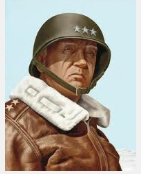 General Patton
What can leadership look like?
Observe the types of 
leadership practiced 
by Sister Mary Clarence 
(Whoopi Goldberg)
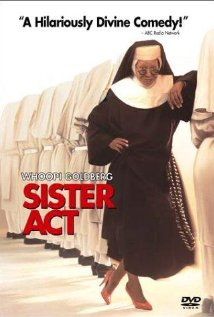 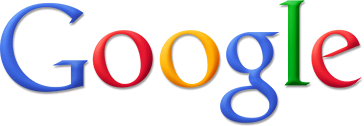 . . . the words “leading from the middle” and you’ll get over 37 million results
Leading from the Middle
A different way of thinking about leadership

Leading as a peer, not a superior

 Modeling behaviors you want others to display

Exercising influence to reach shared goals
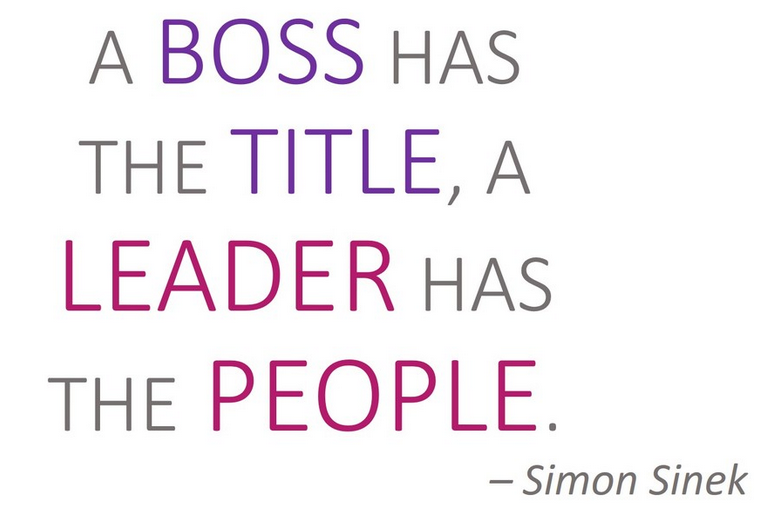 [Speaker Notes: https://mccormickcenter.nl.edu/wp-content/uploads/2018/03/Whole-Leadership-Framework.jpg]
Center for Creative Leadership
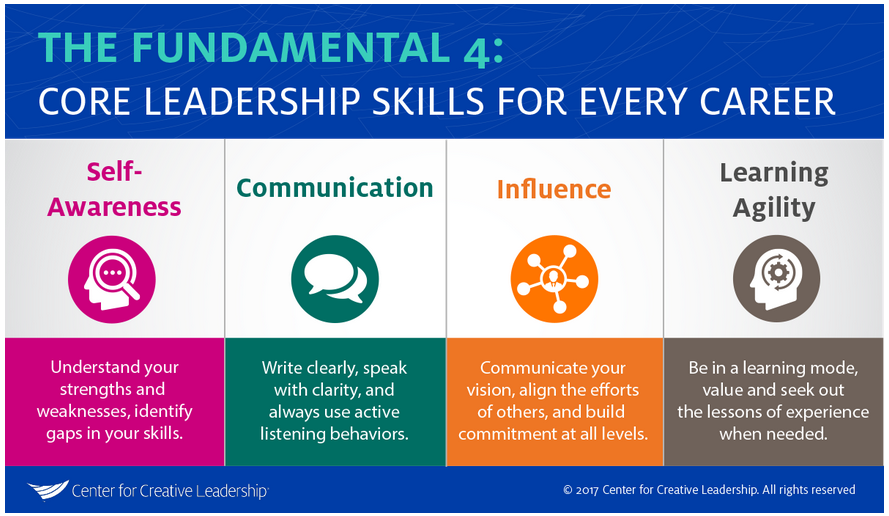 [Speaker Notes: Center for Creative Leadership   https://www.ccl.org/]
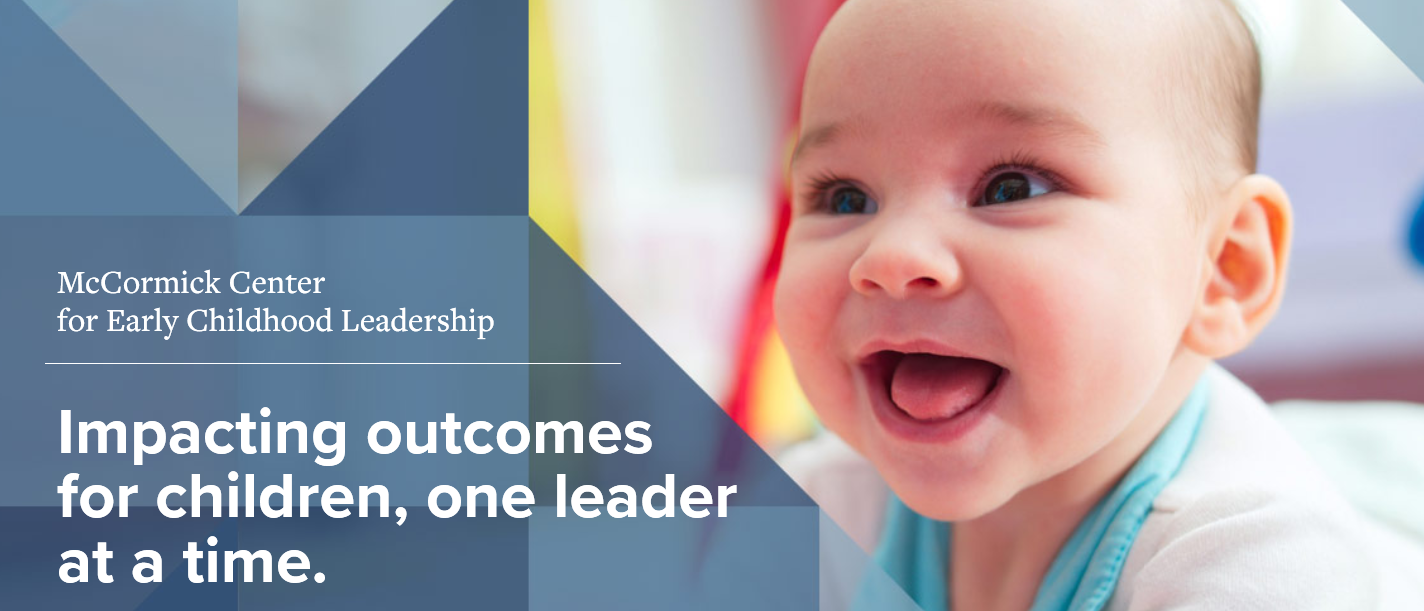 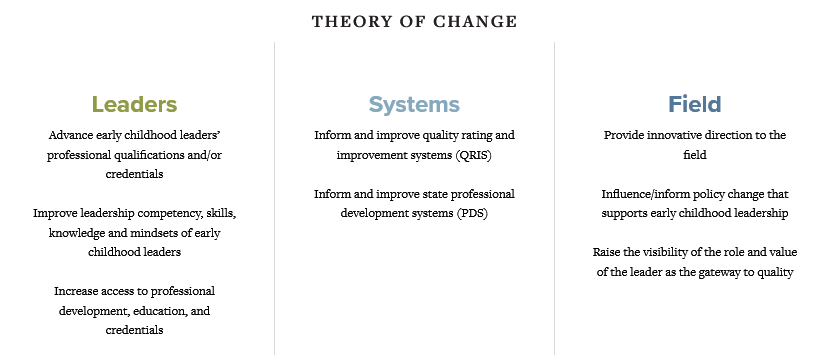 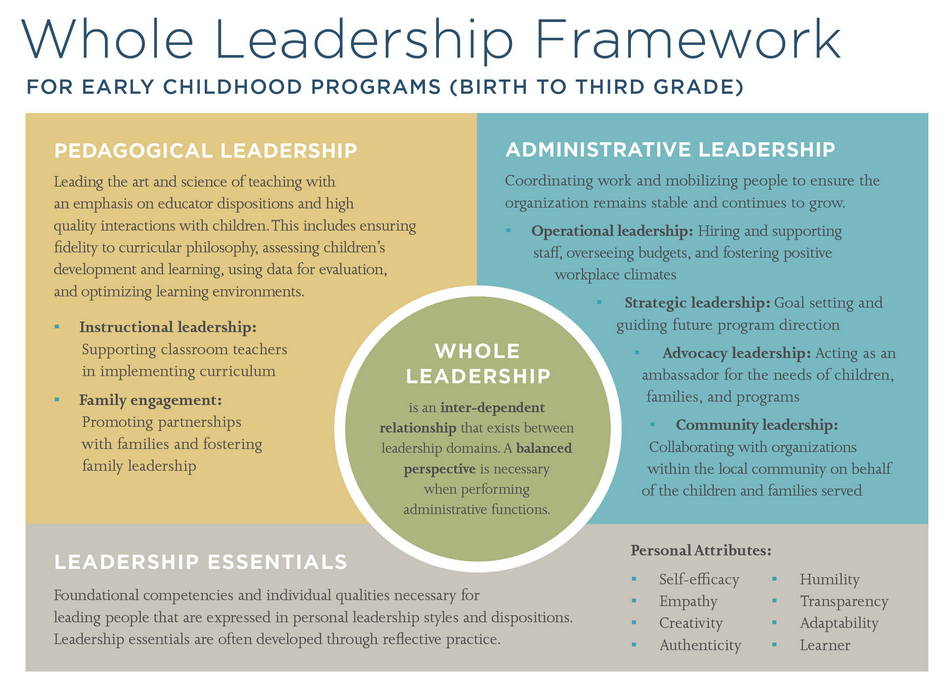 [Speaker Notes: Whole Leadership Framework  
https://mccormickcenter.nl.edu/wp-content/uploads/2018/03/Whole-Leadership-Framework.jpg]
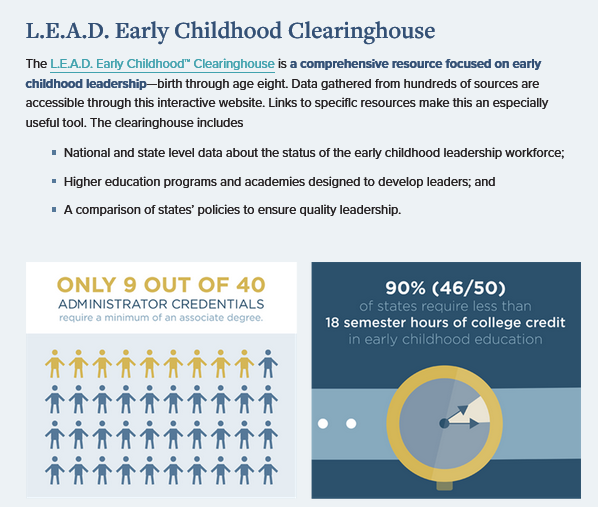 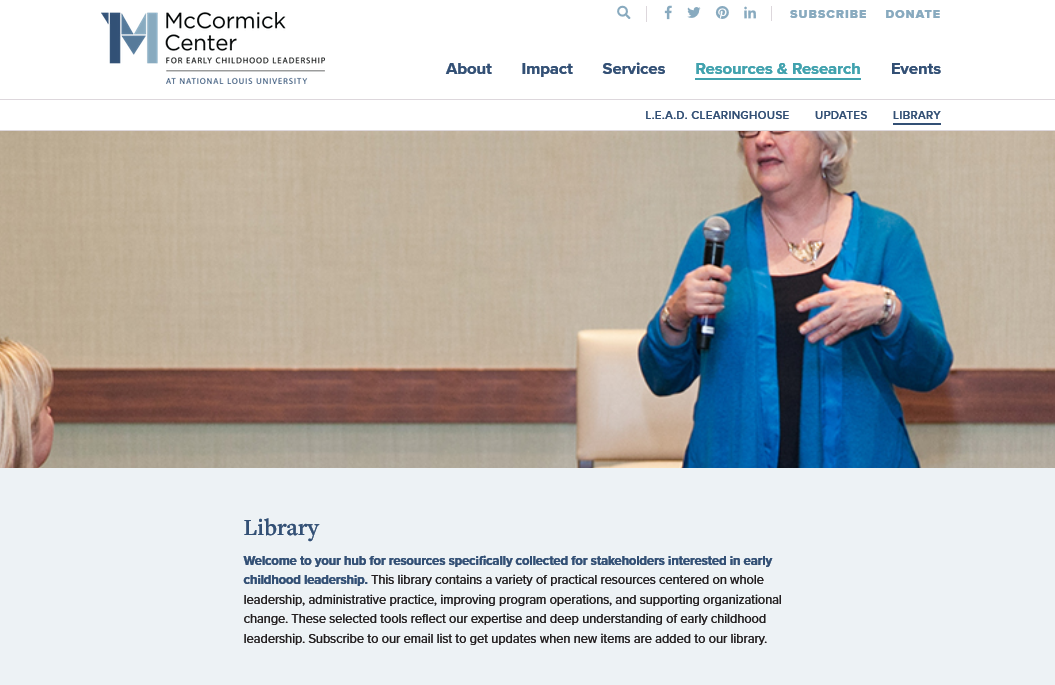 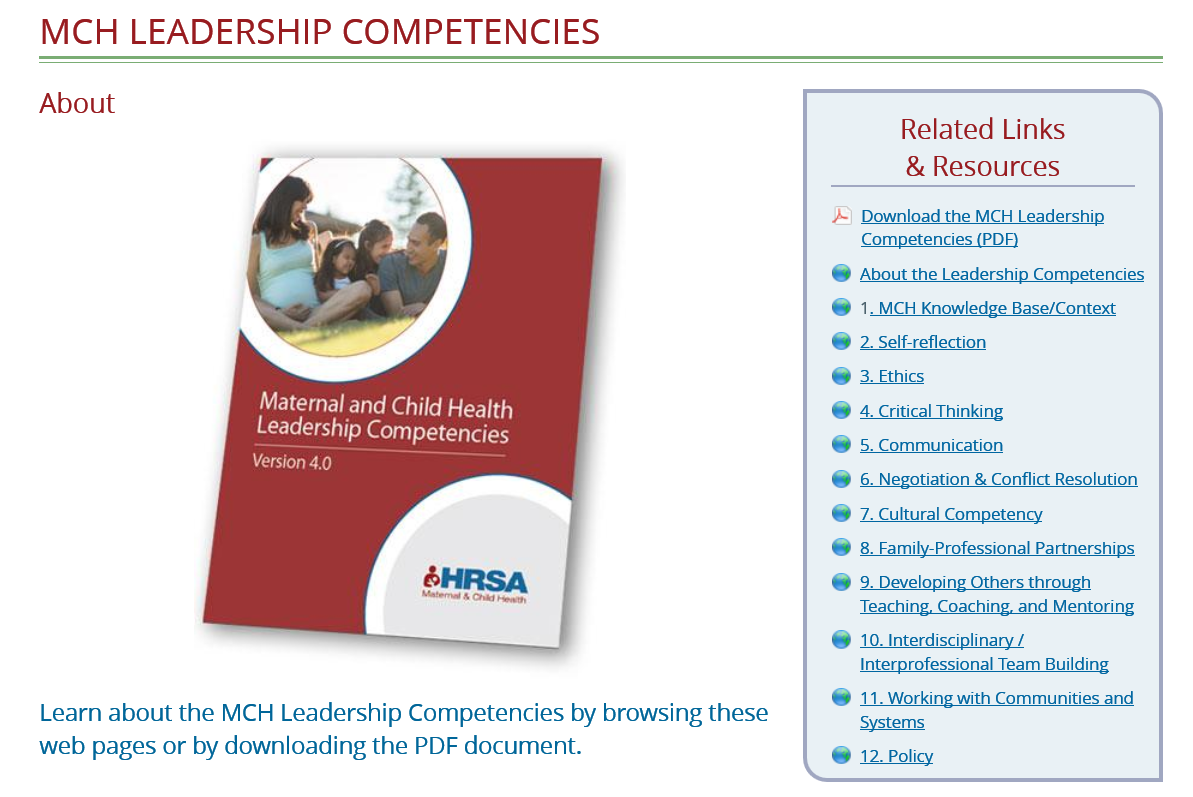 [Speaker Notes: Source: https://leadership.mchtraining.net/mchlc_docs/mch_leadership_comp_3-0.pdf]
MCH Leadership Competencies
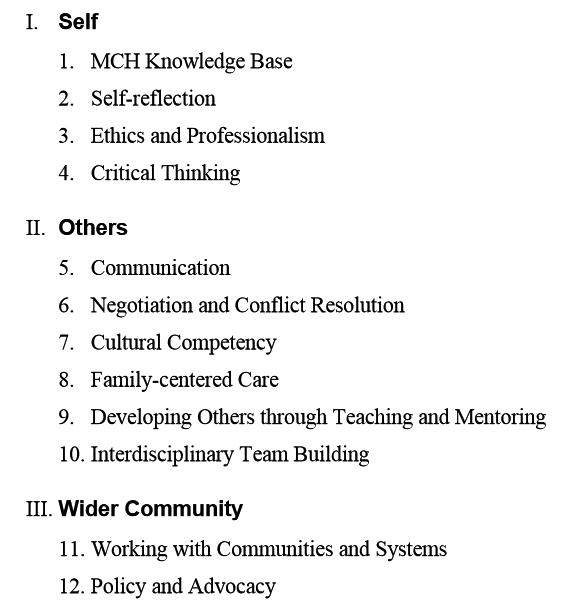 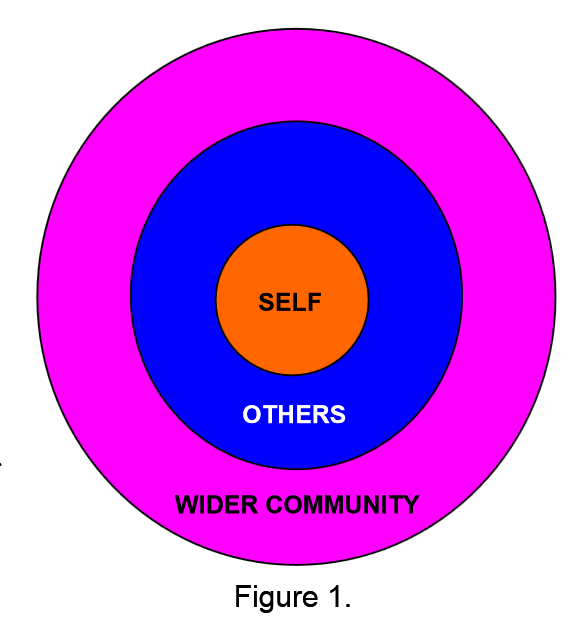 [Speaker Notes: Source: https://leadership.mchtraining.net/mchlc_docs/mch_leadership_comp_3-0.pdf]
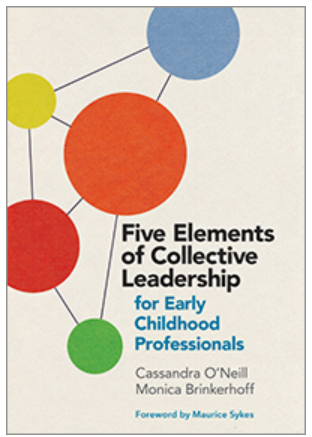 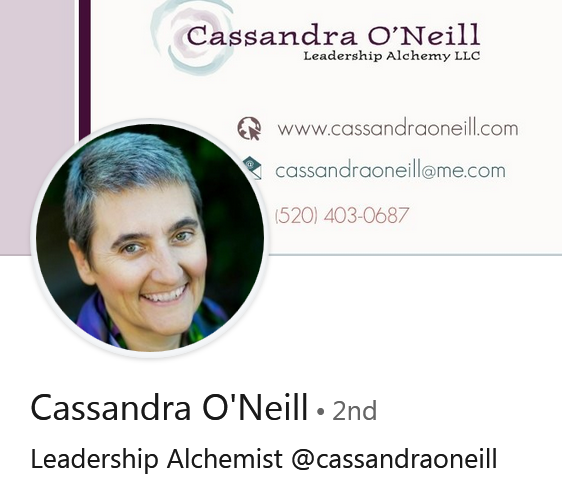 Five Elements of Collective Leadership
[Speaker Notes: O’Neill, C., & Brinkerhoff, M. (2018). Five elements of collective leadership for early childhood professionals. St. Paul, MN: Redleaf Press.]
Kouzes and Posner
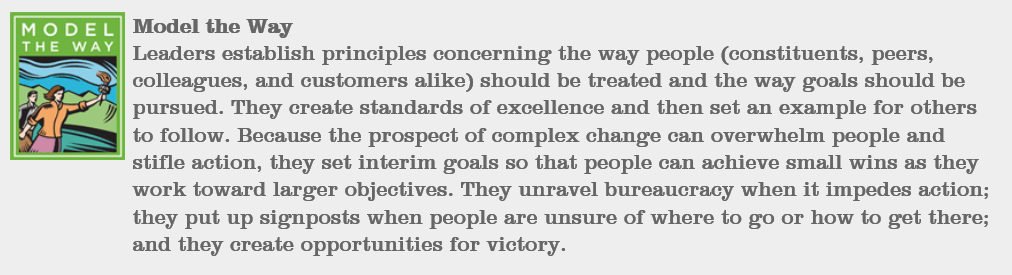 [Speaker Notes: Kouzes and Posner – The Leadership Challenge  
http://www.leadershipchallenge.com/About-section-Our-Approach.aspx]
Kouzes and Posner
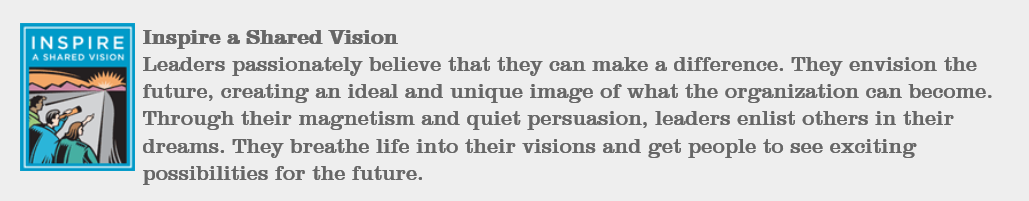 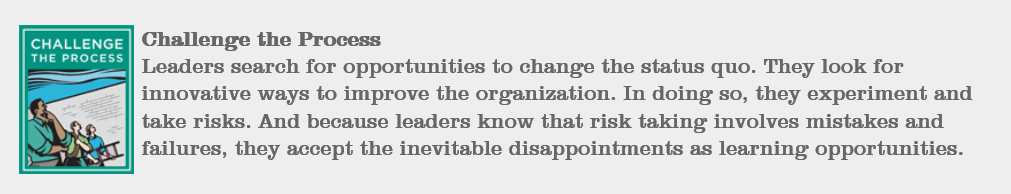 [Speaker Notes: Kouzes and Posner – The Leadership Challenge  
http://www.leadershipchallenge.com/About-section-Our-Approach.aspx]
Kouzes and Posner
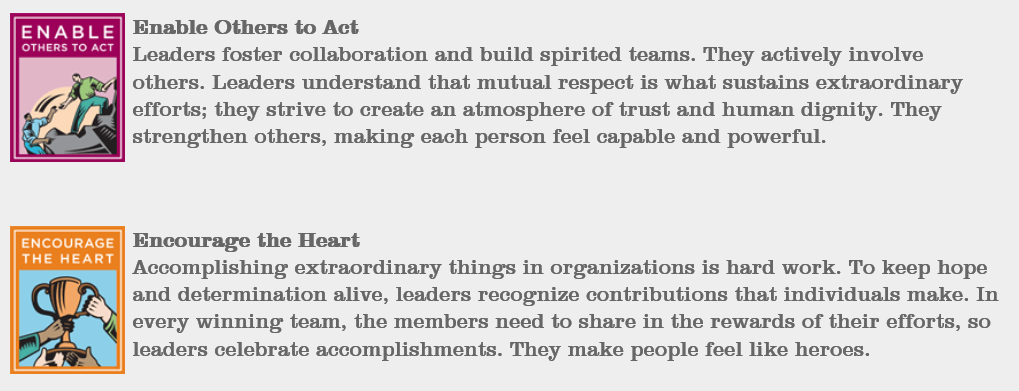 [Speaker Notes: Kouzes and Posner – The Leadership Challenge  
http://www.leadershipchallenge.com/About-section-Our-Approach.aspx]
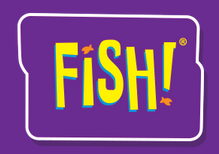 Fish Philosophy
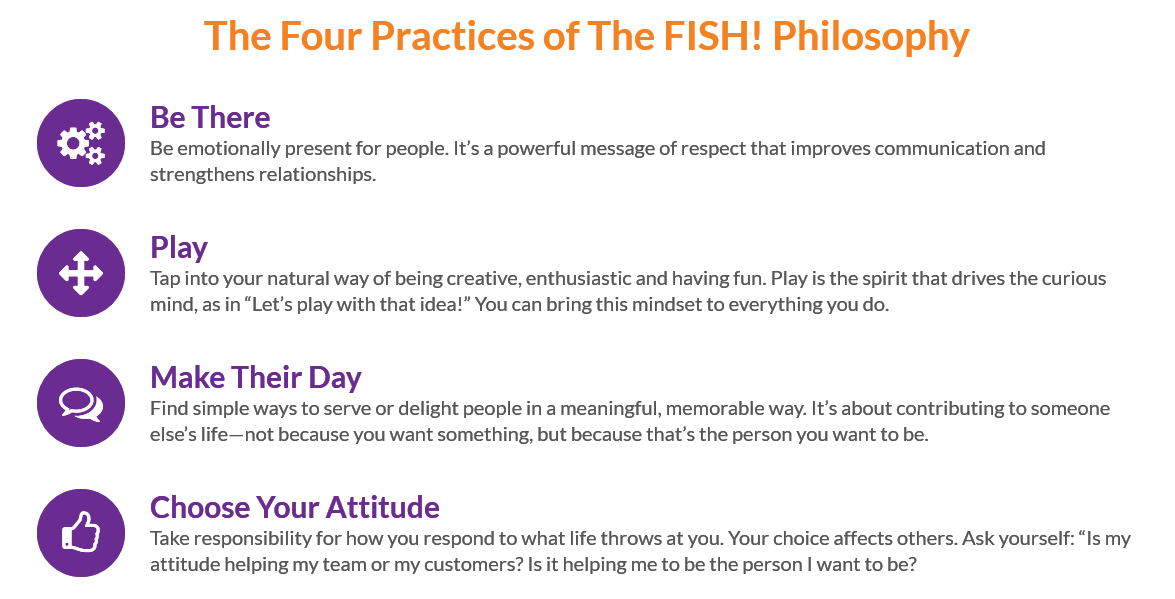 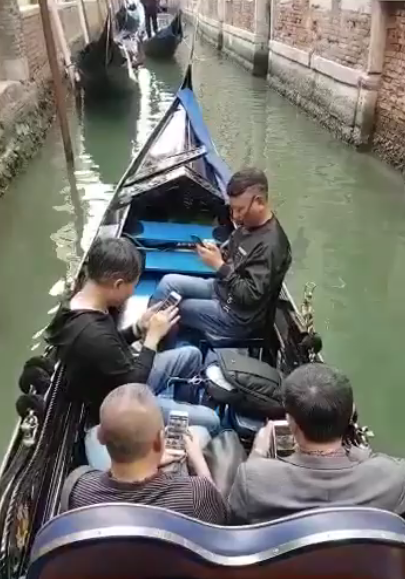 What 30 Years of Research Tells Us About the Effect of Leadership on Student Achievement
70 studies
2,894 schools
~ 1.1 million students
14,000 teachers
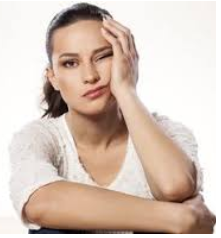 [Speaker Notes: Waters, J.T., Marzano, R.J., McNulty, B.A. (2003). Balanced leadership: What 30 years of research tells us about the effect of leadership on student achievement. Aurora, CO: Mid-continent Research for Education and Learning. https://www.claytonschools.net/cms/lib/MO01000419/Centricity/Domain/2/NSPRA2009/McREL_BalancedLeadership.pdf]
What 30 Years of Research Tells Us About the Effect of Leadership on Student Achievement
There is, in fact, a substantial relationship between leadership and student achievement. [This study] found that the average effect size (expressed as a correlation) between leadership and student achievement is .25.
What dimension of leadership made the biggest difference?
Program Sequence
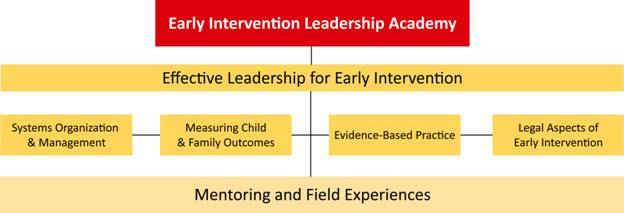 Early Intervention Leadership Academy
MSDE/CTE
Fellow Responses
I am more aware of leadership tools and resources to enhance my practices. I can use this information to influence others.
It has already created a ripple; people want to do this. I see good things in the future for our county--increased performance, better support for families.
EILA increased my confidence and ability to inspire others in my county.
I have more knowledge and ways to access knowledge so I can be a resource to others.
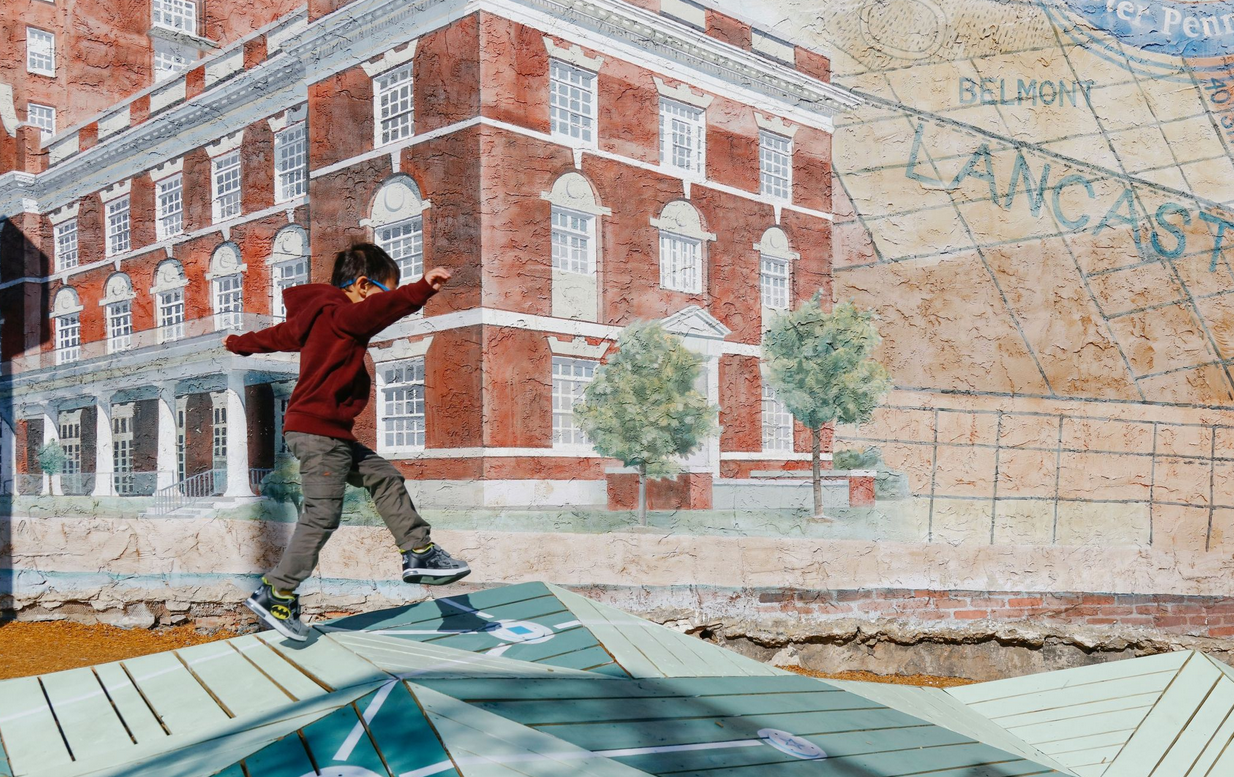 This urban design project is sneaking puzzles and hopscotch into abandoned lots
The games “increased adult-child interaction, increased language among adults and children, and the type of language used reflects greater use of spatial terms.”
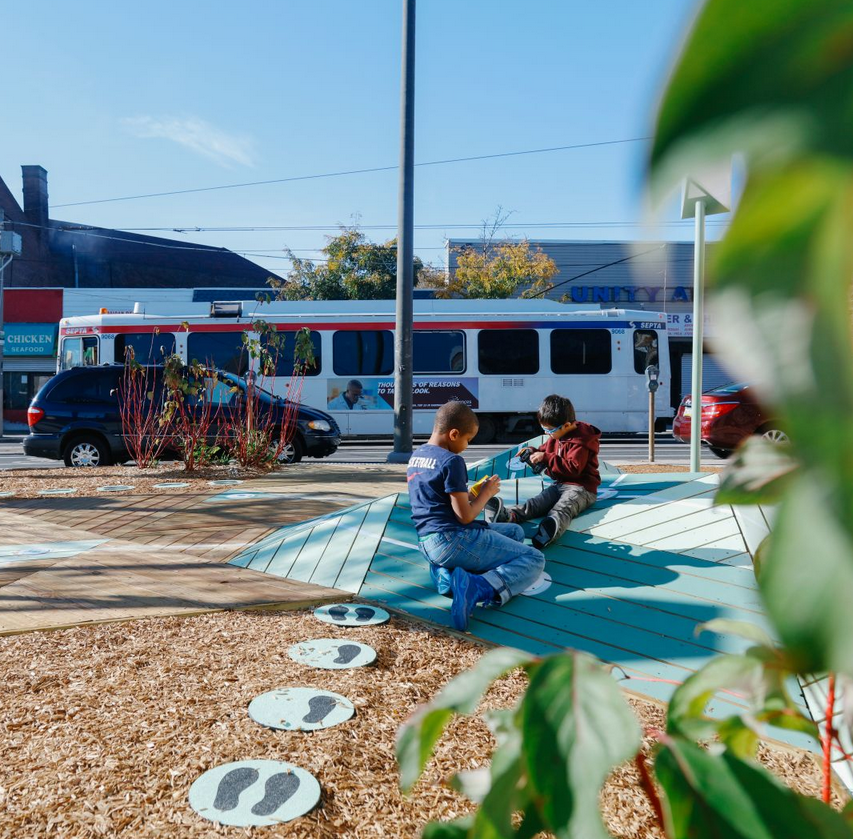 Researchers turned supermarket aisles into games by putting up signs that encouraged conversations between parents and their children. Initial findings showed that in low-income neighborhoods, conversations between kids and parents grew by 33% when the signs were up.
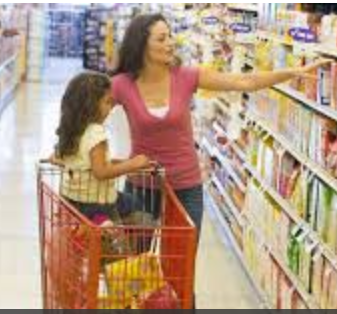 [Speaker Notes: https://onlinelibrary.wiley.com/doi/full/10.1111/mbe.12081]
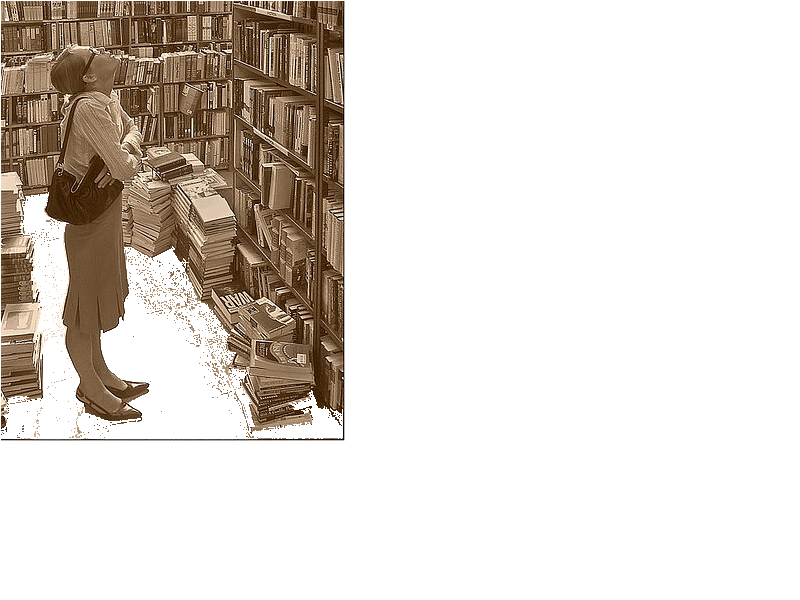 Colorado needs leaders who use evidence-based practices to support each and every child
Colorado needs leaders who are committed to the full participation of each and every child
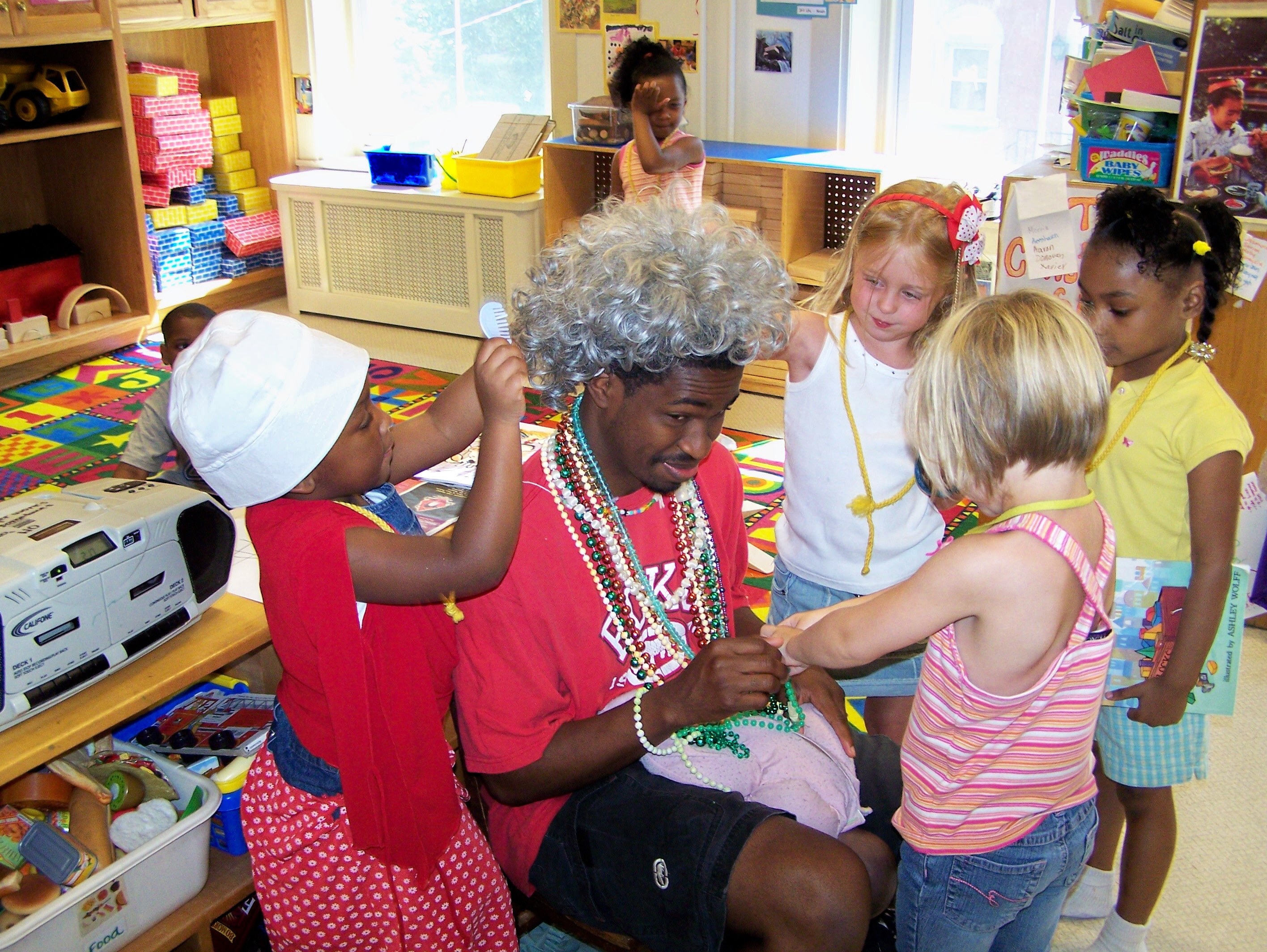 Colorado needs leaders who understand the difference their knowledge of and responses to culture, language, equity, and diversity will make for children and families
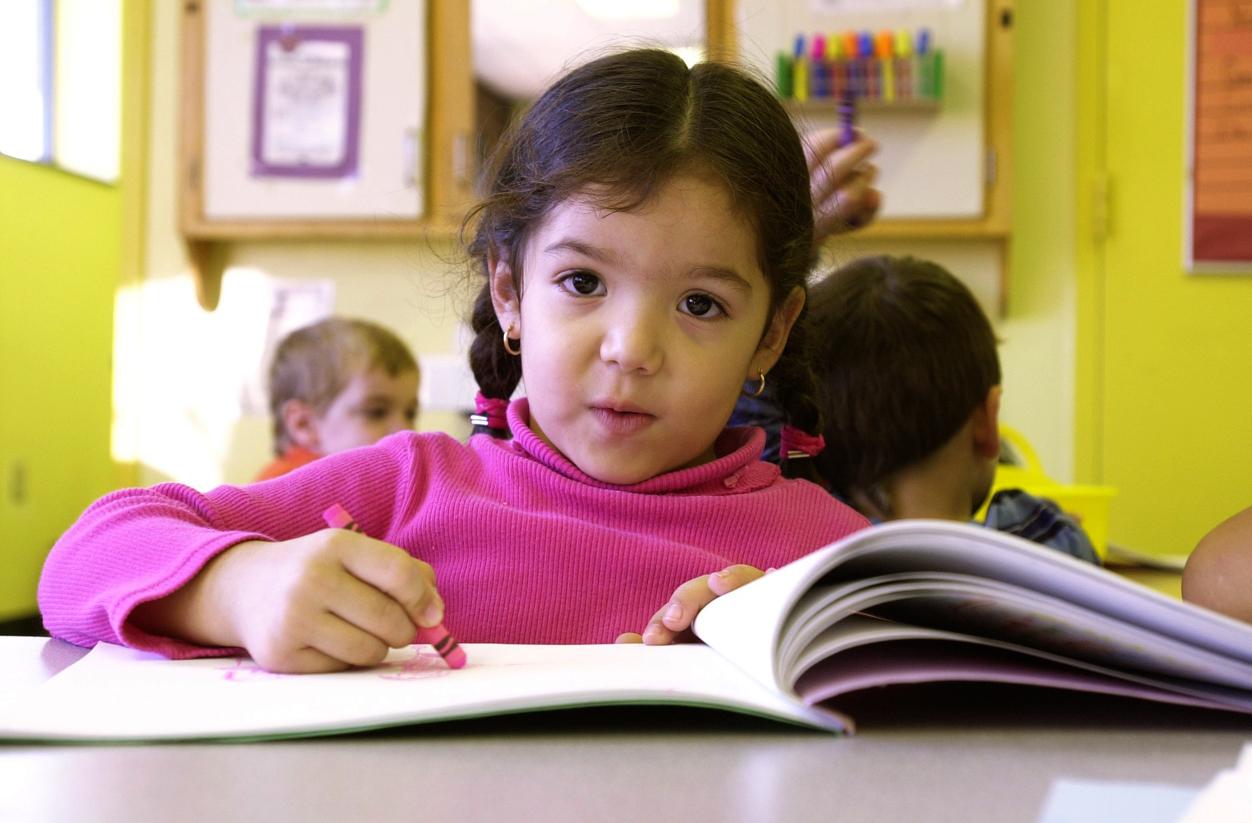 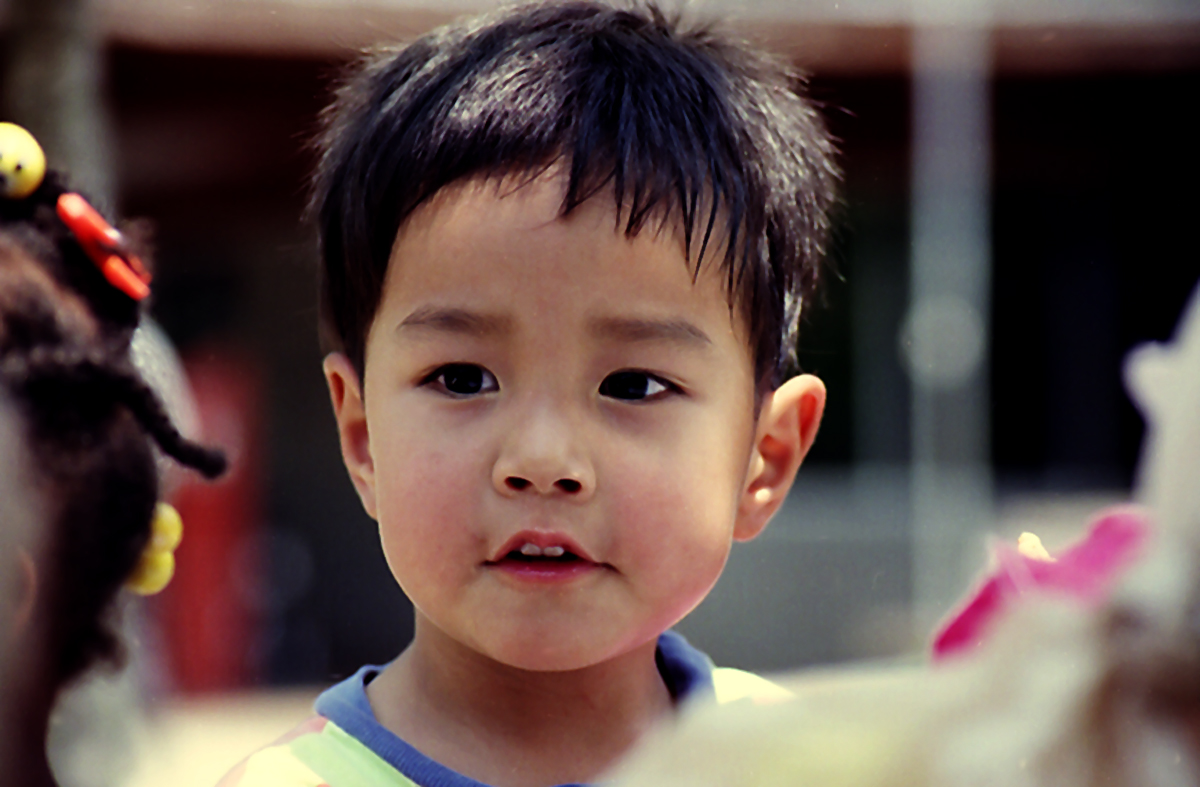 Colorado needs leaders who can support the shift from seeing children and families “at risk” to seeing them “at potential”
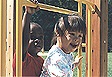 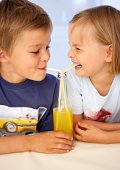 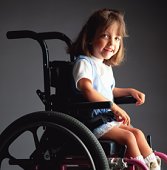 Colorado needs leaders who pursue, provide, and promote effective
	professional development
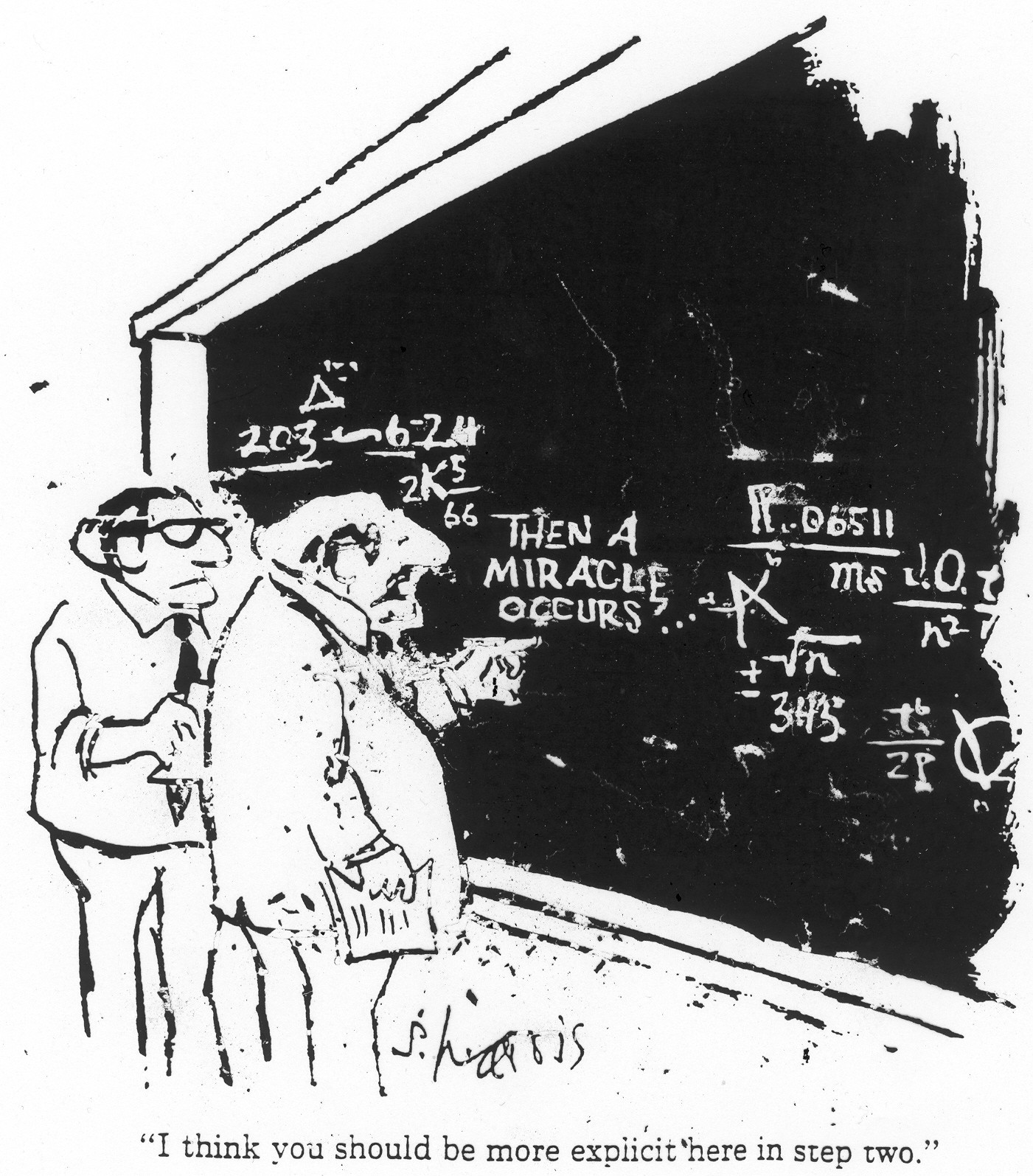 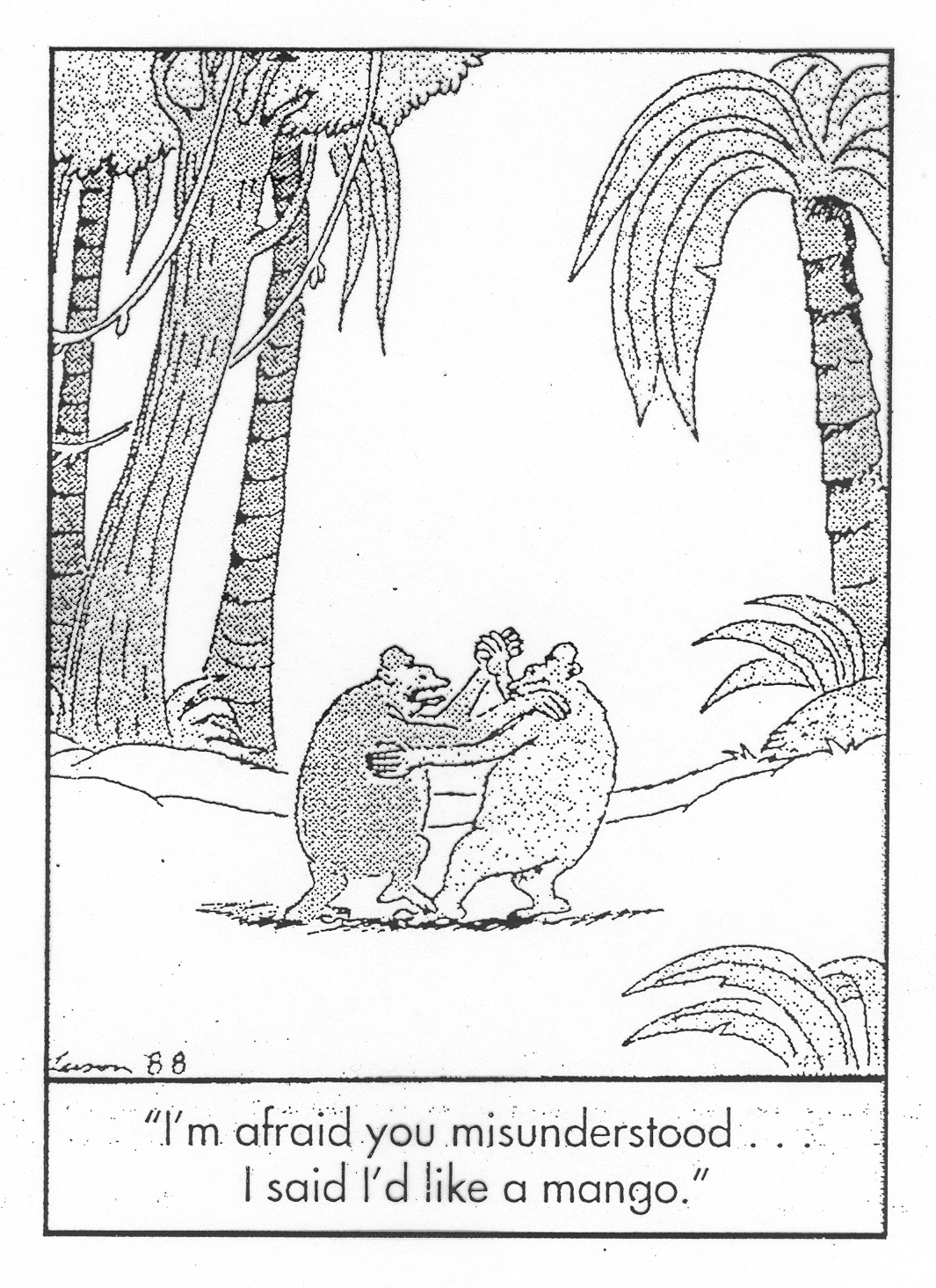 Colorado needs leaders who understand the importance of effective communication
Colorado needs leaders who are effective collaborators
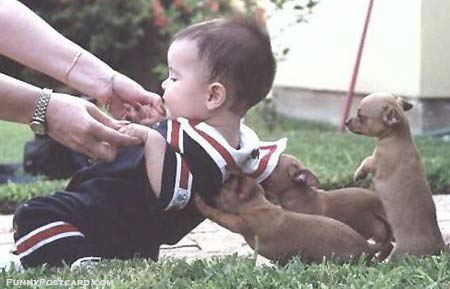 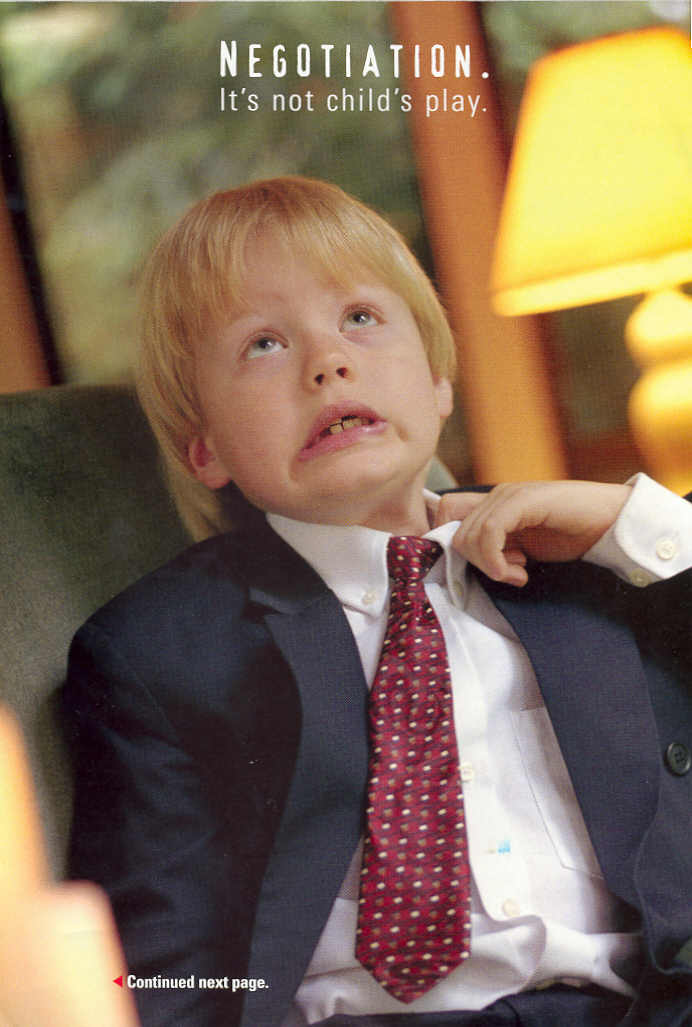 Colorado needs leaders who accept that conflict and change are not always bad things
If your actions inspire others to dream more, learn more, do more and become more,     YOU ARE A LEADER.John Quincy Adams